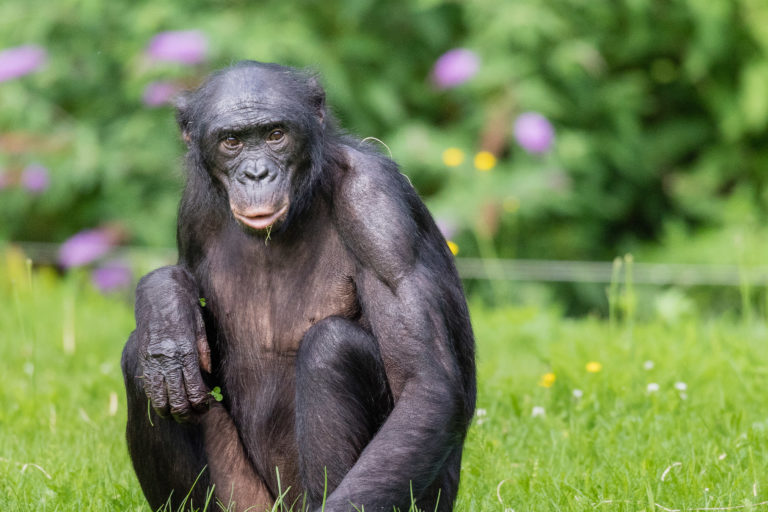 Bonobo
By Coach Sattler
Introduction to Bonobo
Scientific Name
Taxonomy 
Evolution
Nutrition 
Location
How they are endangered
How to preserve the species 
Fun facts
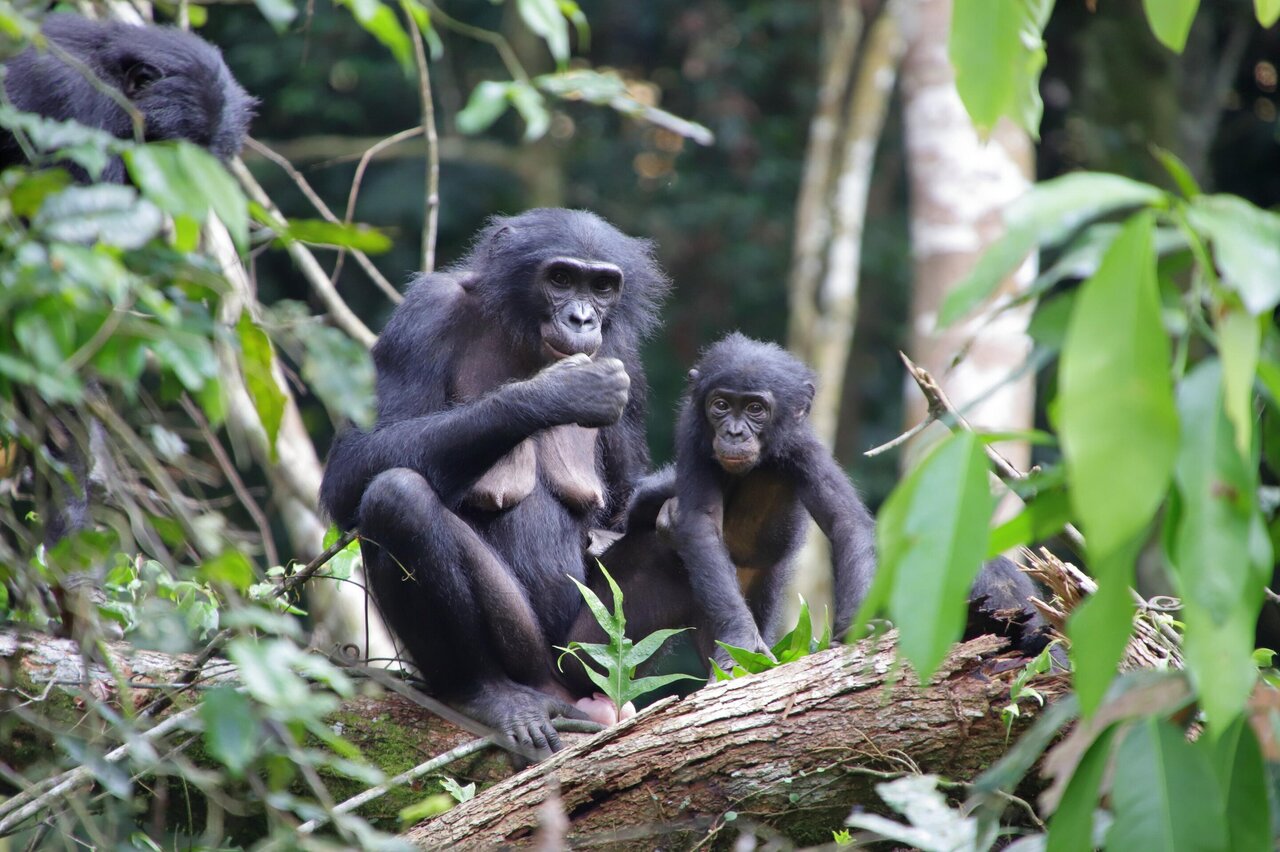 Scientific Name
Taxonomy
Evolution
Nutrition